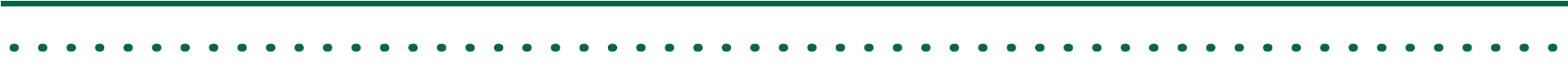 History of Mexico Lesson
for Elementary
Write a subtitle of this presentation here
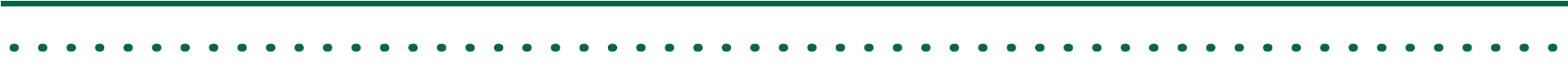 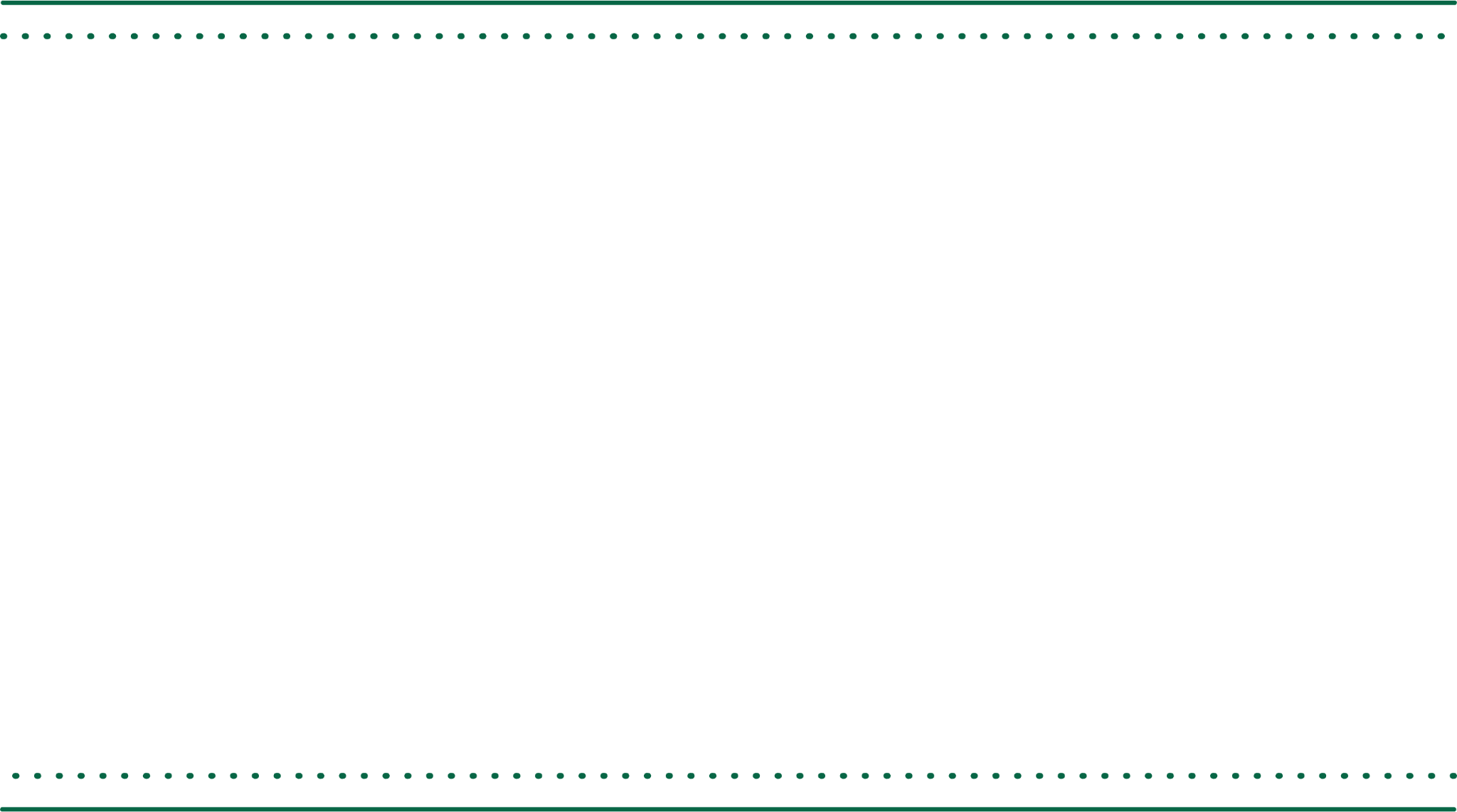 Table of Contents
01
02
03
Ancient Mexico
Colonial & Independence Era
Modern Mexico
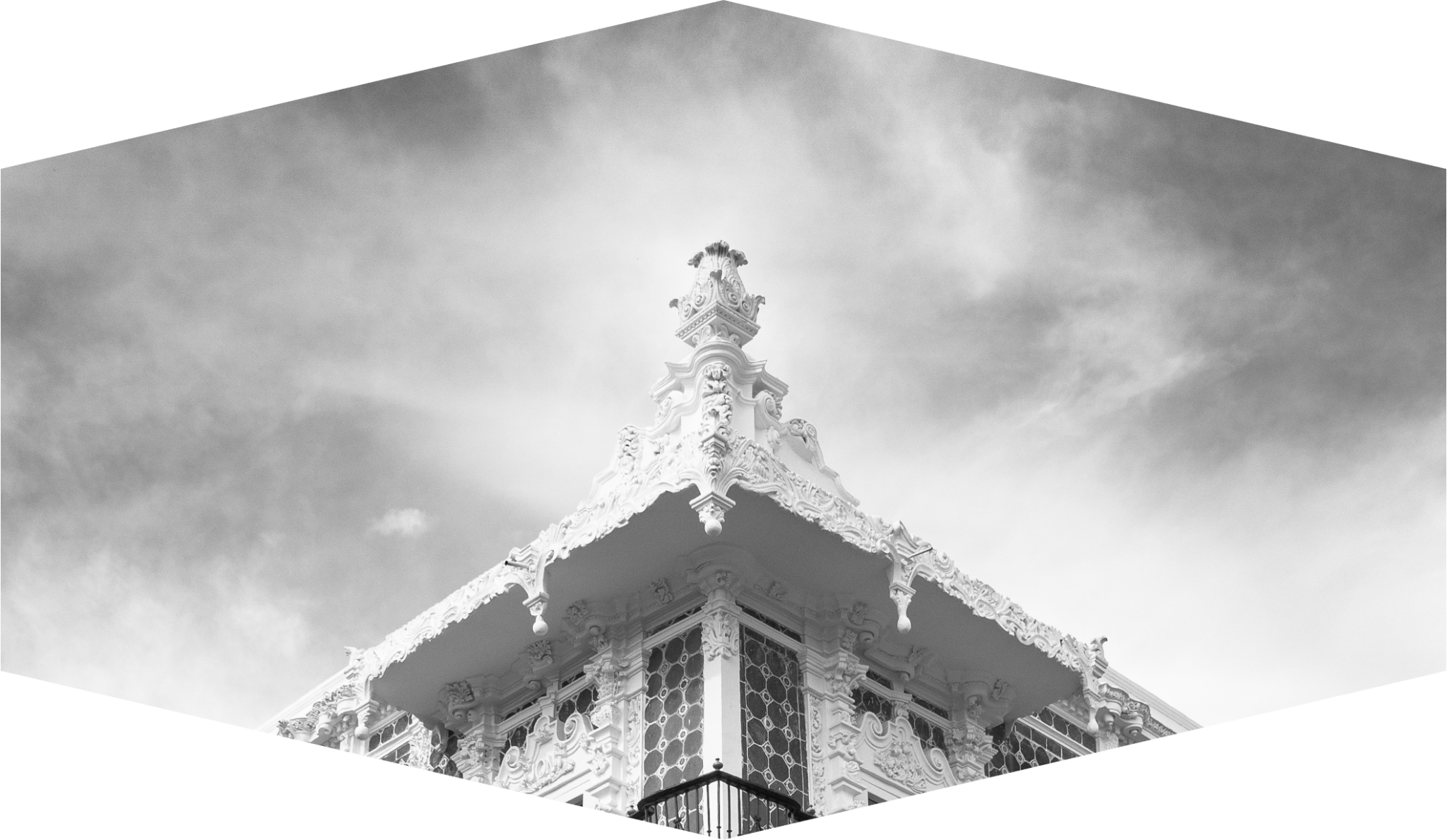 01
ANCIENT MEXICO
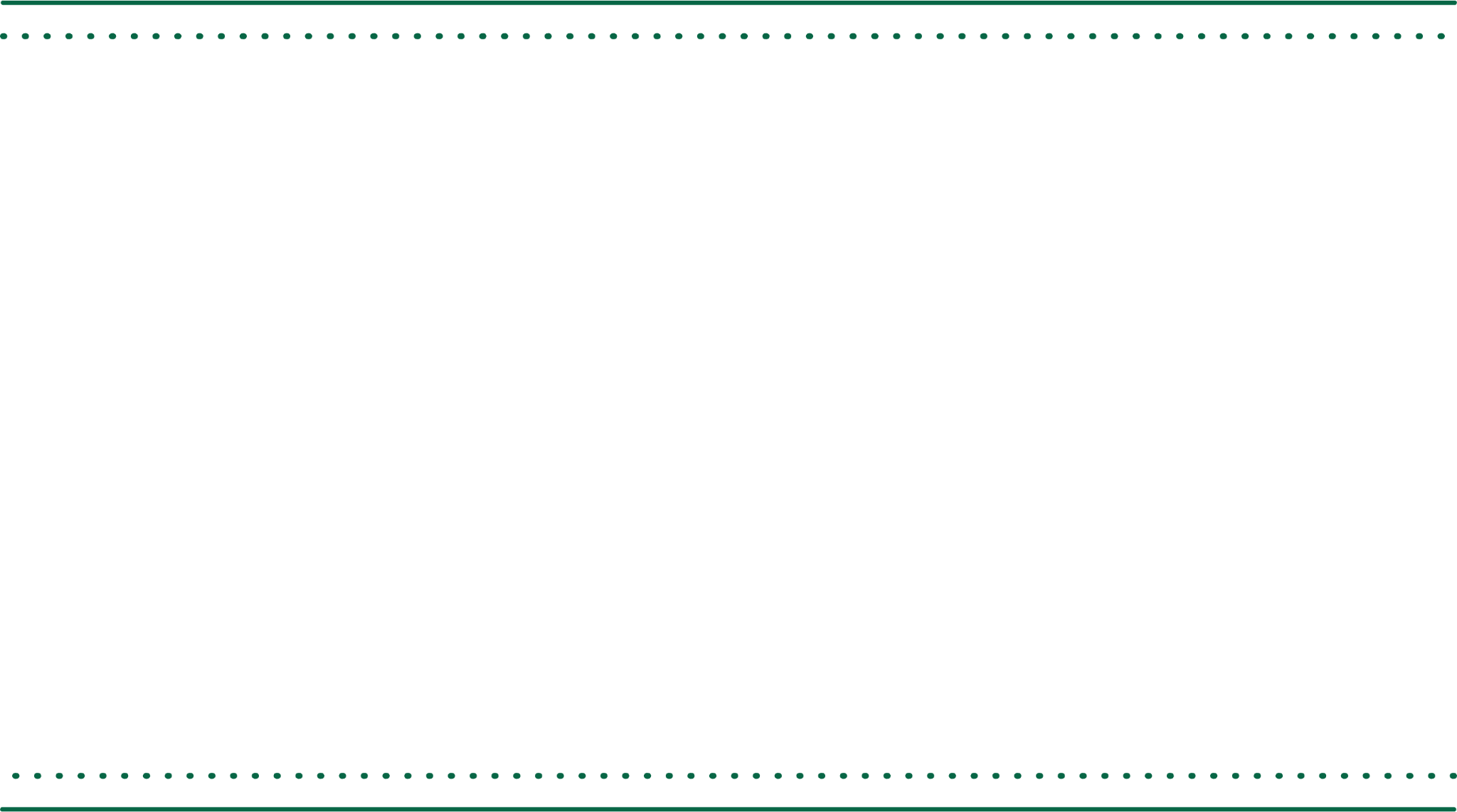 Summarize the key points
01
02
03
Write a main idea here
Write a main idea here
Write a main idea here
Lorem ipsum dolor sit amet, consectetur adipiscing elit.
Lorem ipsum dolor sit amet, consectetur adipiscing elit.
Lorem ipsum dolor sit amet, consectetur adipiscing elit.
Write a main idea here
Write a main idea here
Write a main idea here
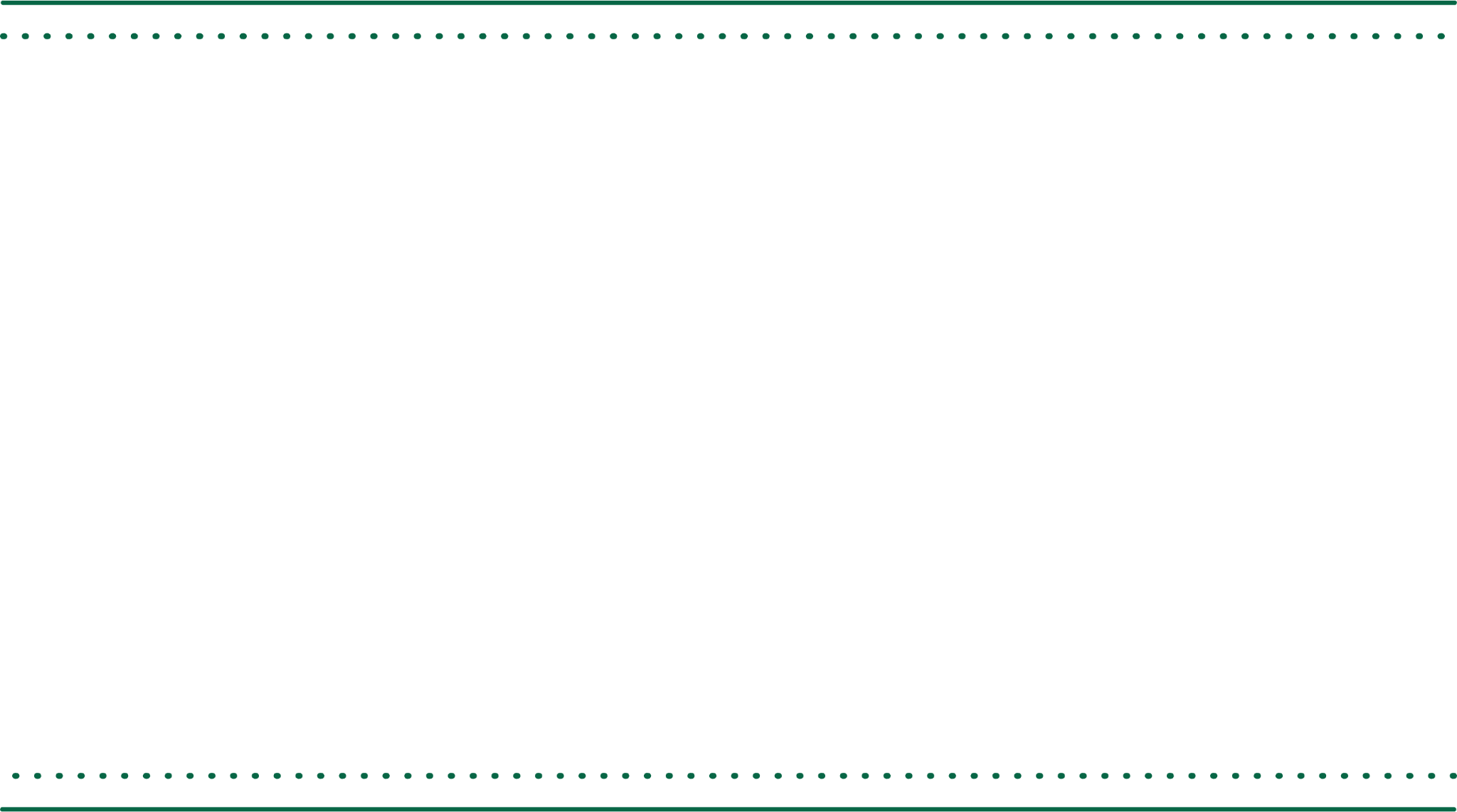 Lorem ipsum dolor sit amet, consectetur adipiscing elit, sed do eiusmod tempor.
Lorem ipsum dolor sit amet, consectetur adipiscing elit, sed do eiusmod tempor.
Lorem ipsum dolor sit amet, consectetur adipiscing elit, sed do eiusmod tempor.
Write a main idea here
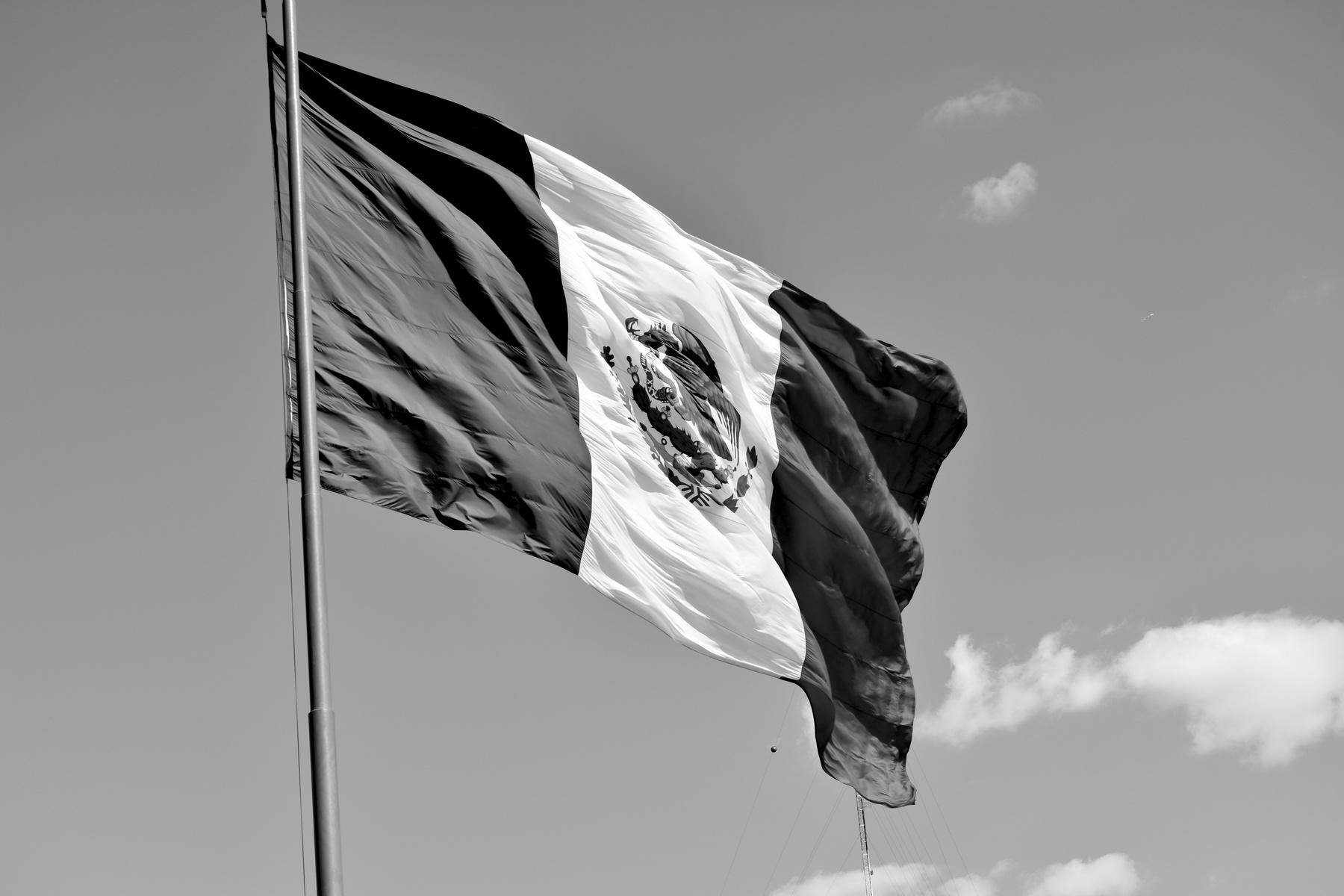 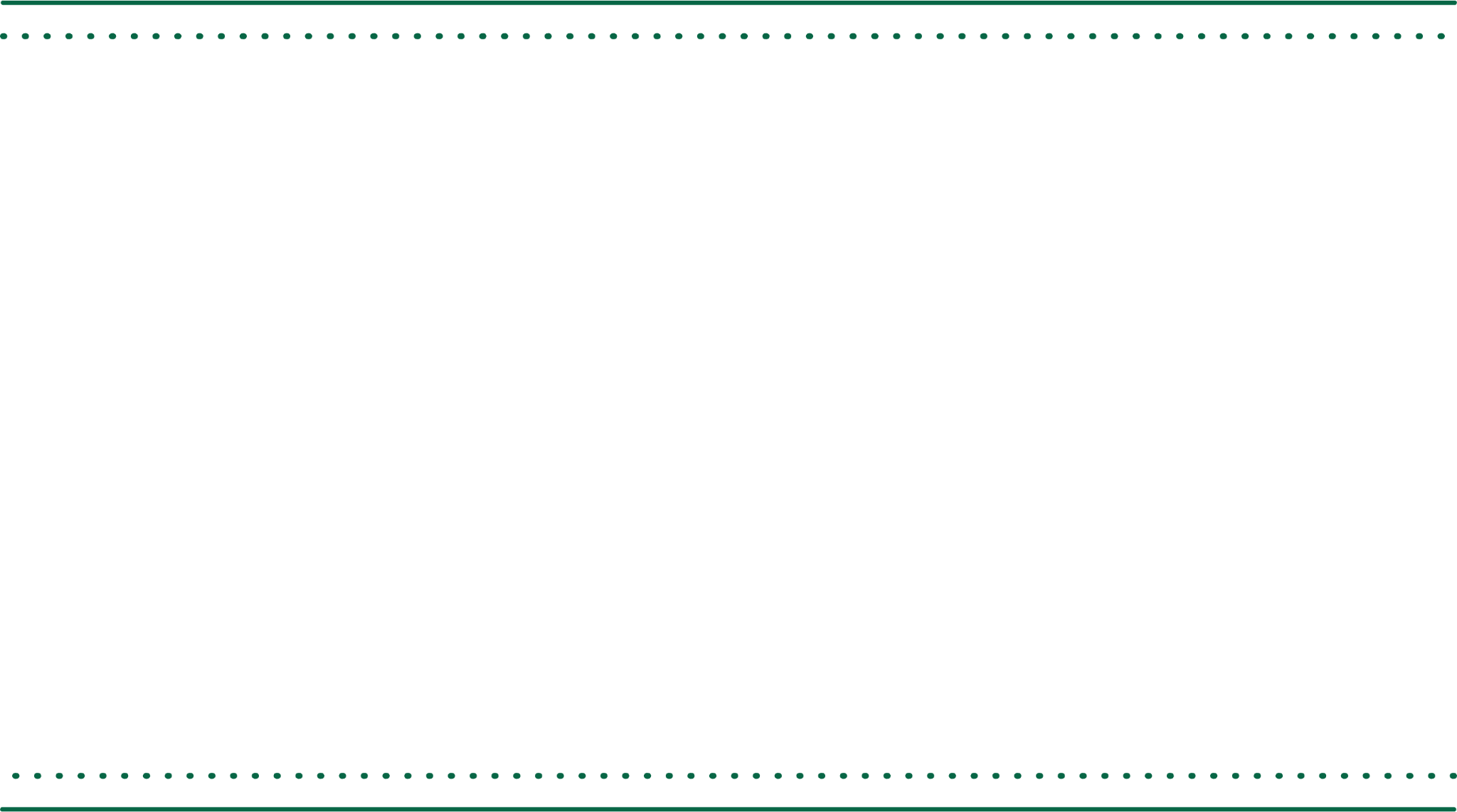 Key Events in Mexican History
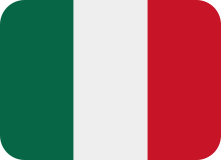 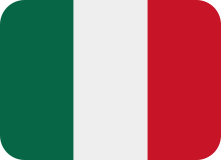 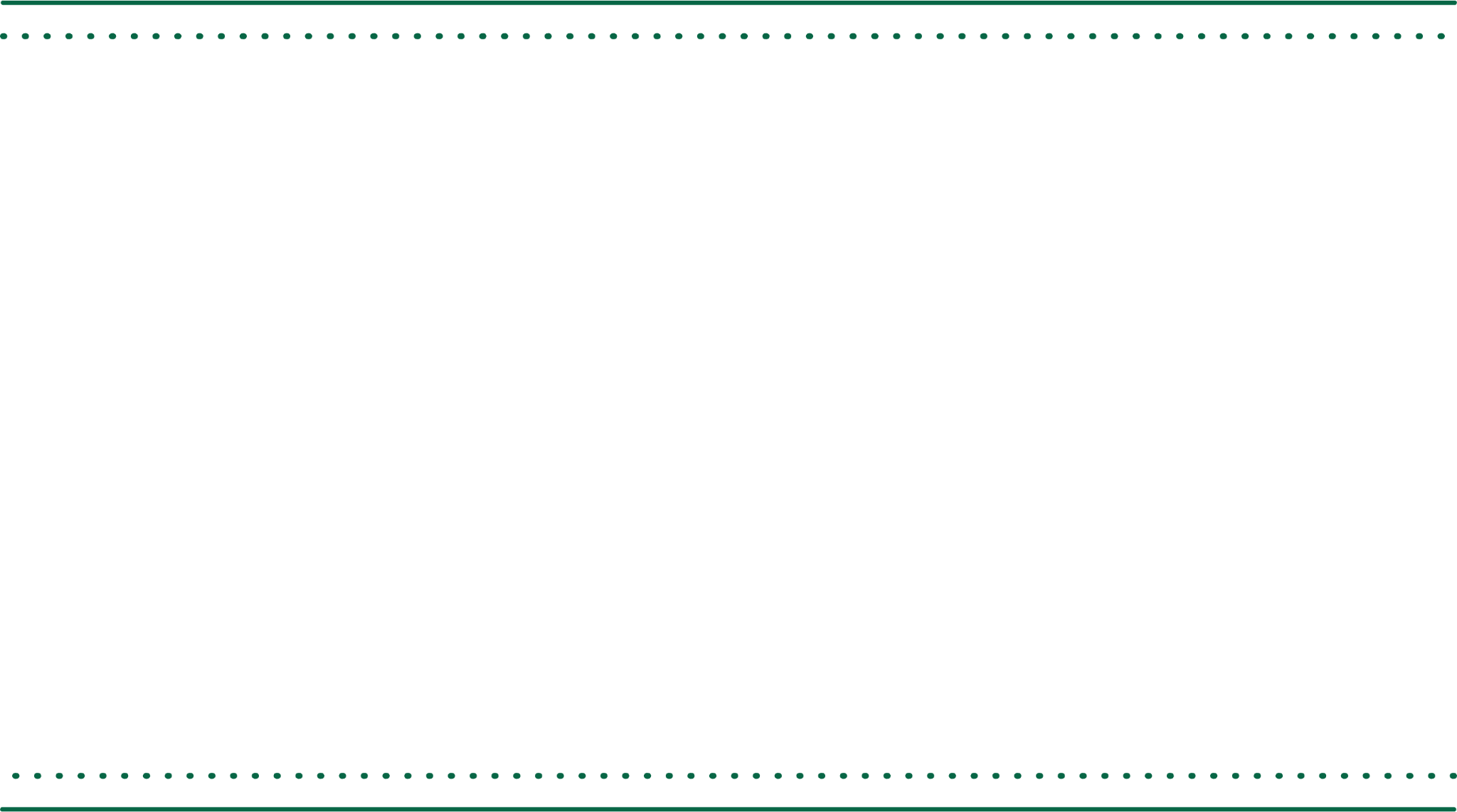 Write a main idea here
Location 01
Location 02
Lorem ipsum dolor sit amet, consectetur adipiscing elit.
Lorem ipsum dolor sit amet, consectetur adipiscing elit.
Location 03
Location 04
Lorem ipsum dolor sit amet, consectetur adipiscing elit.
Lorem ipsum dolor sit amet, consectetur adipiscing elit.
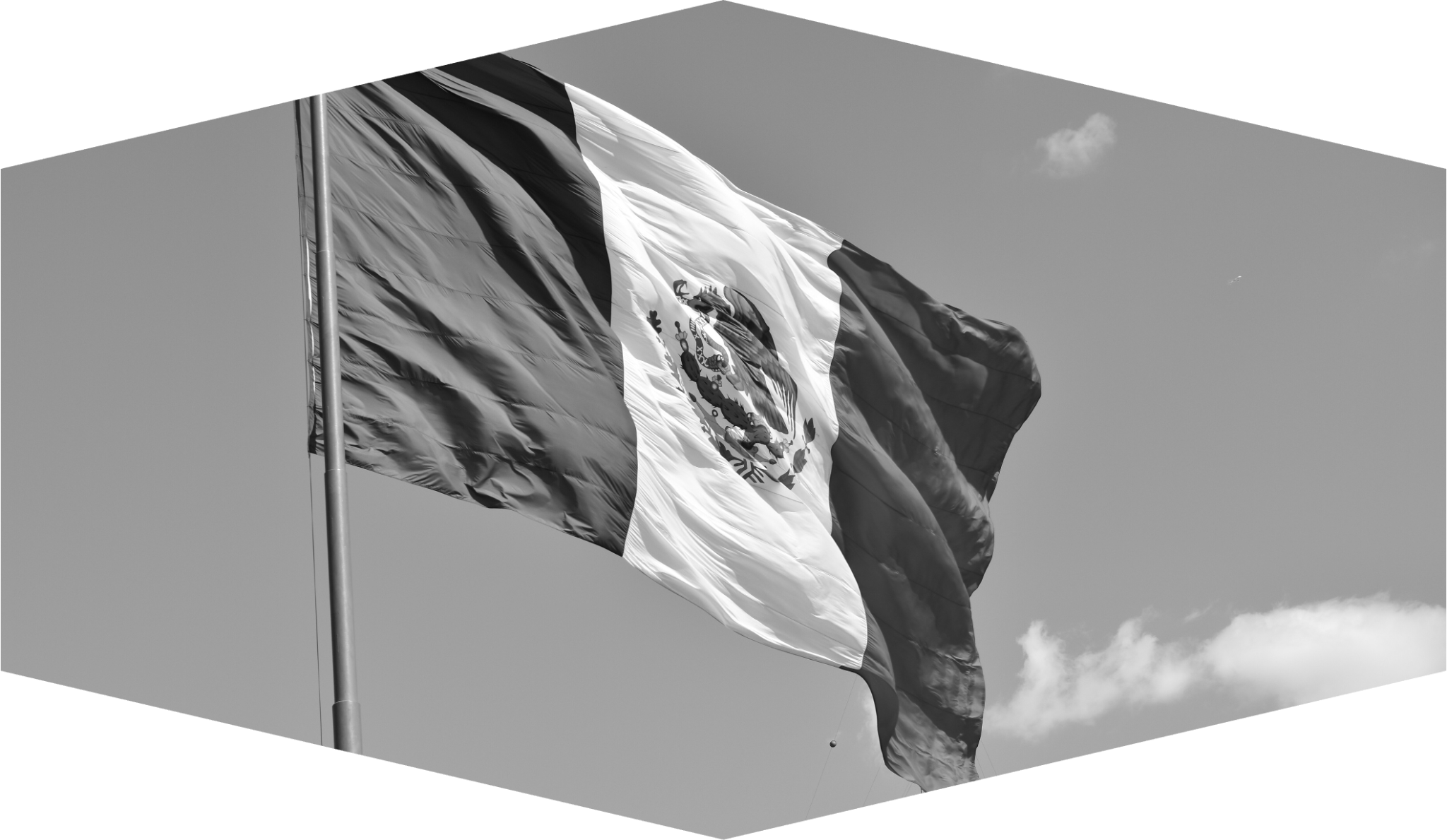 02
COLONIAL & INDEPENDENCE ERA
Write a main idea here
Write a main idea here
Write a main idea here
Write a main idea here
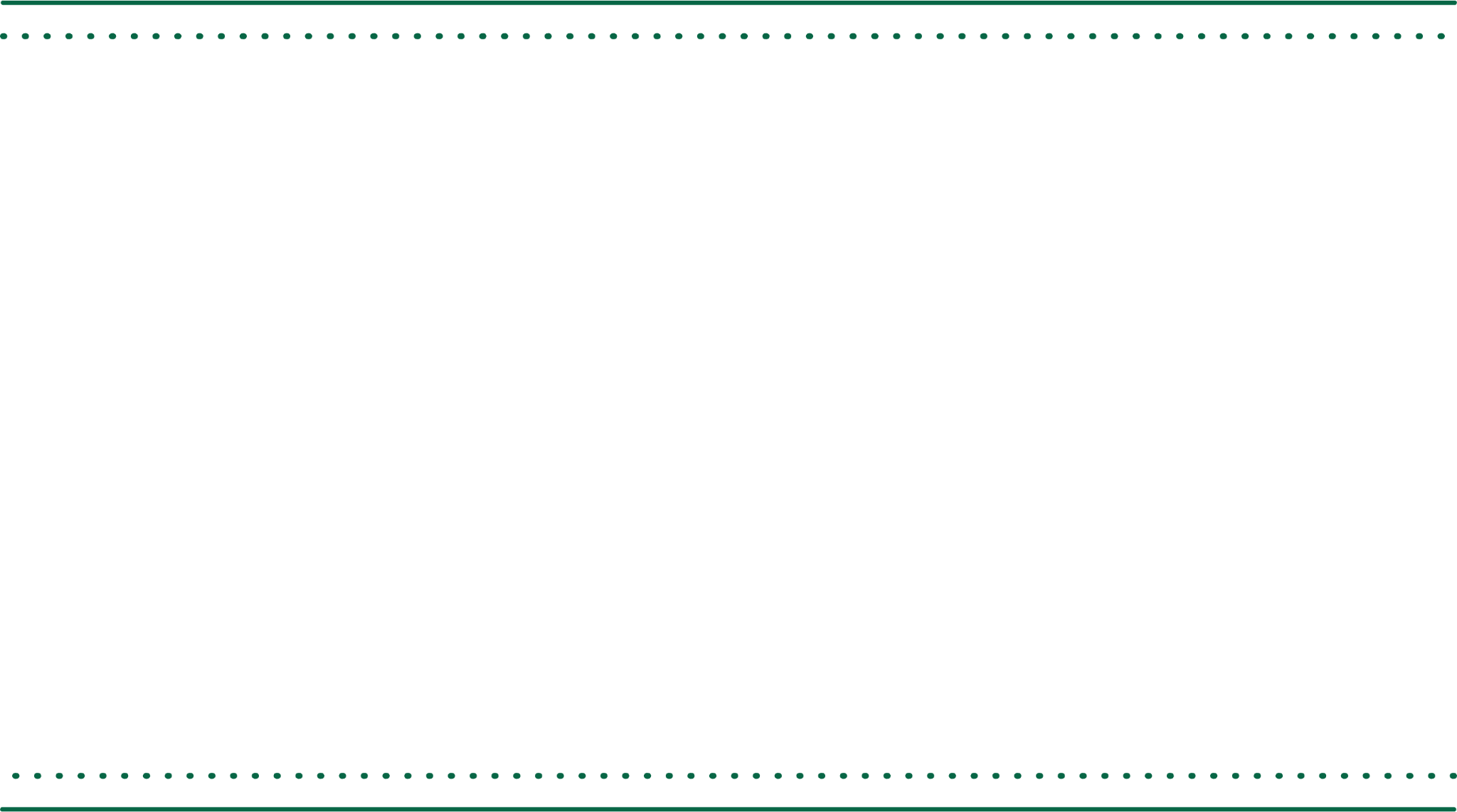 Lorem ipsum dolor sit amet, consectetur adipiscing elit.
Lorem ipsum dolor sit amet, consectetur adipiscing elit.
Lorem ipsum dolor sit amet, consectetur adipiscing elit.
Lorem ipsum dolor sit amet, consectetur adipiscing elit.
Insert your primary message here
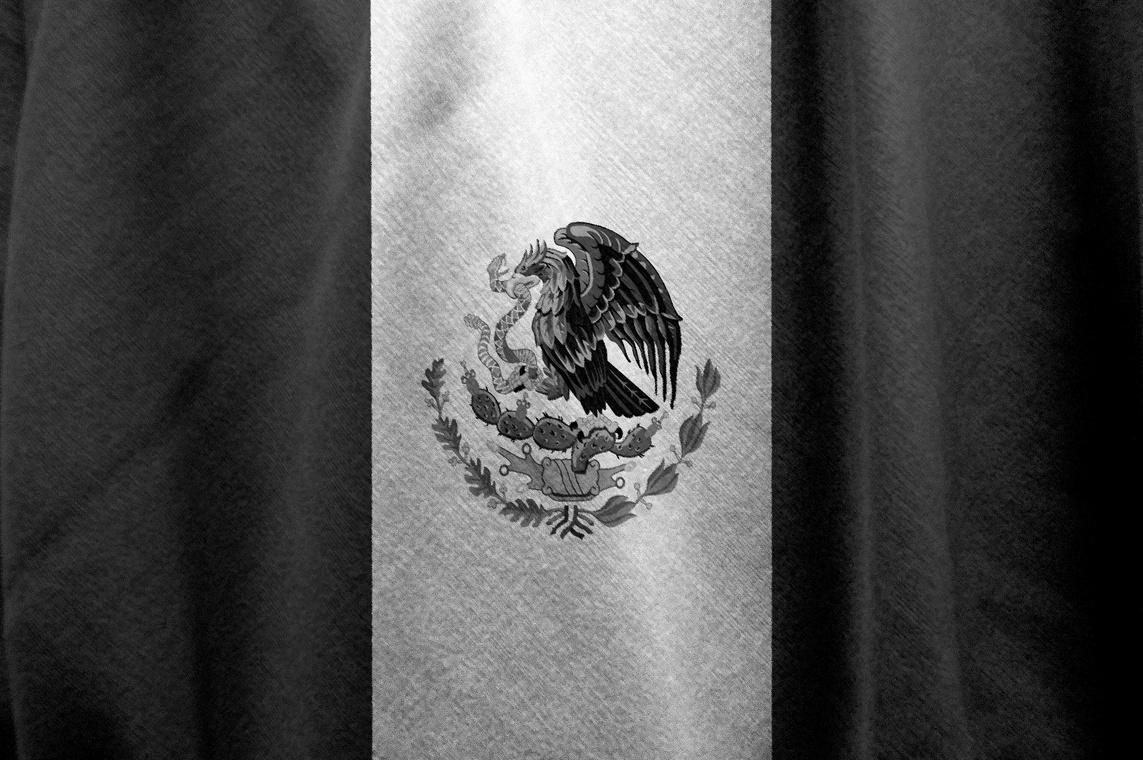 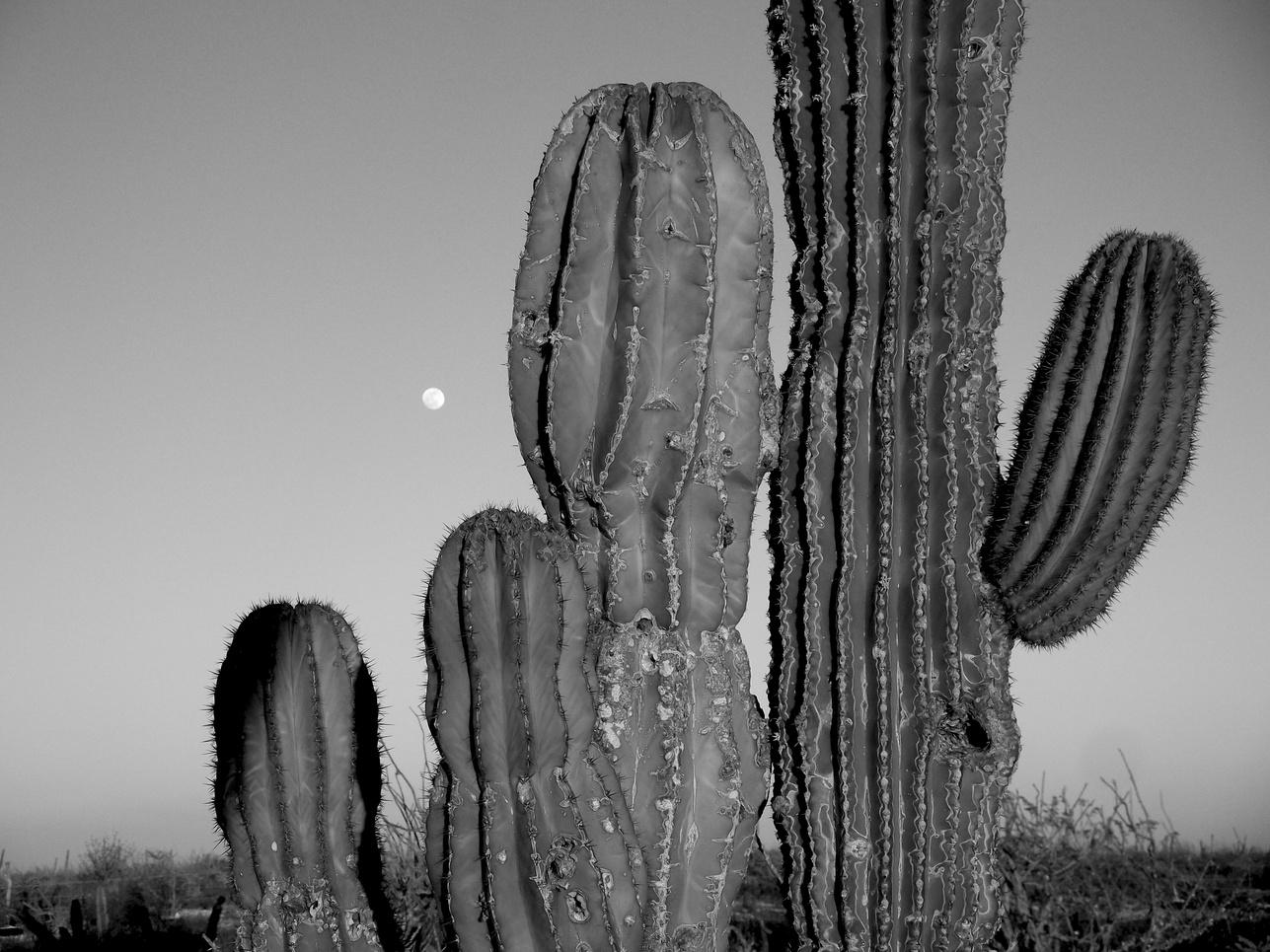 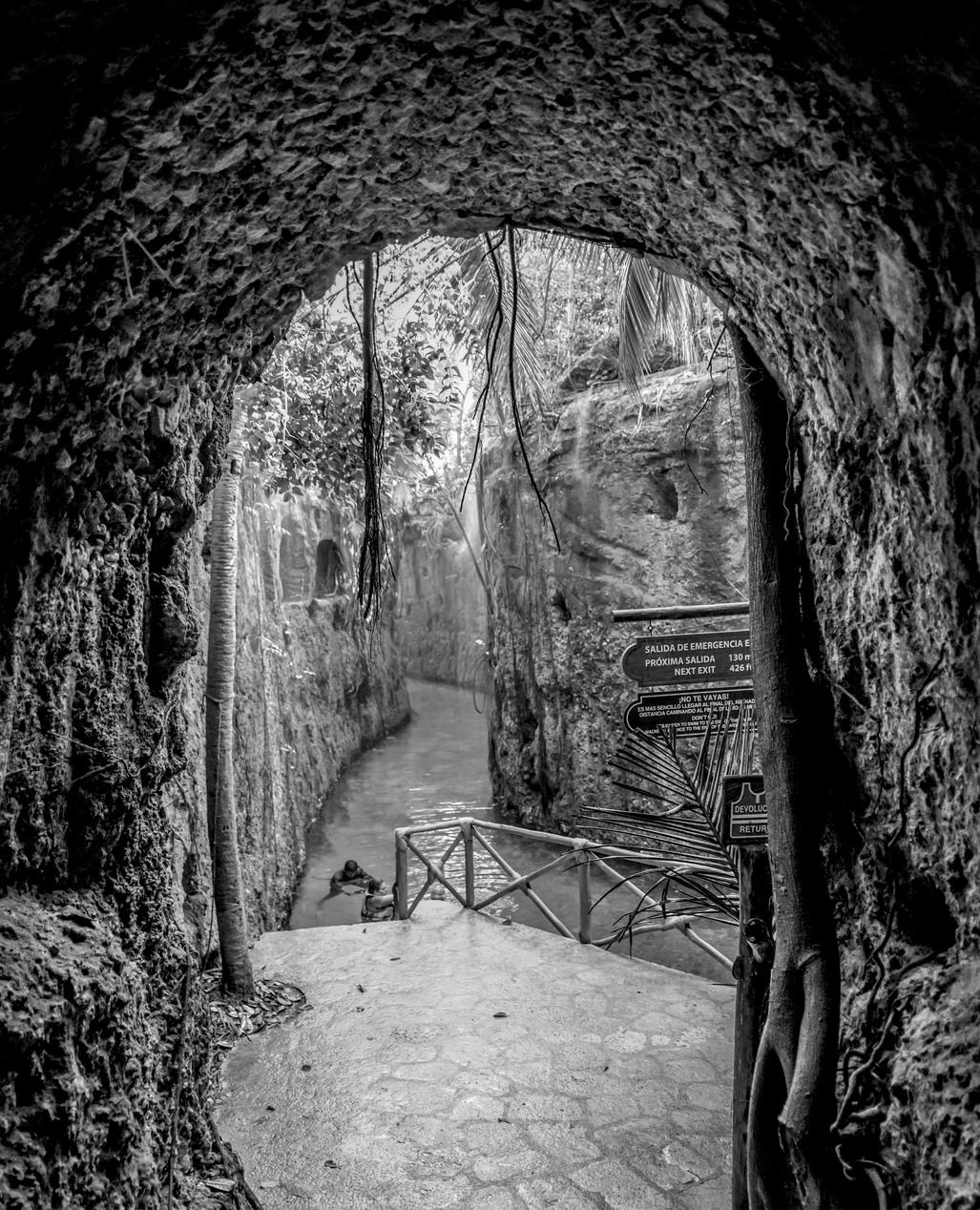 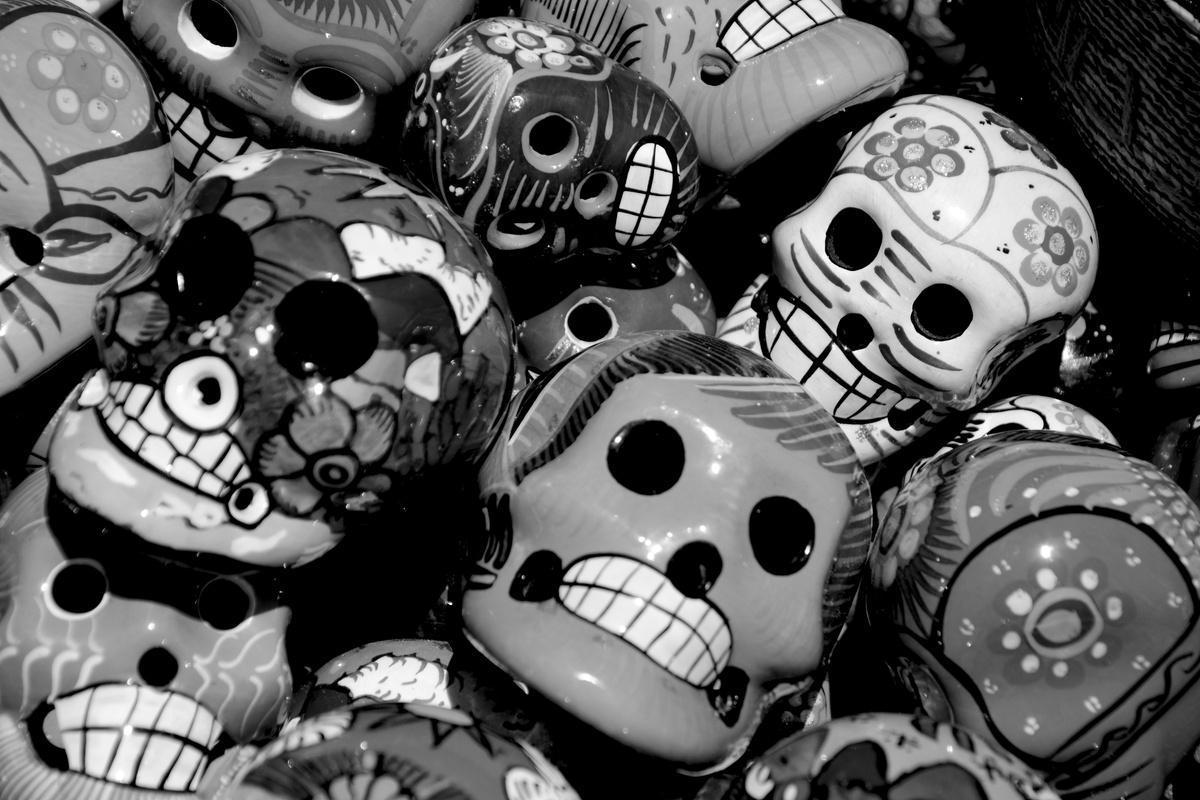 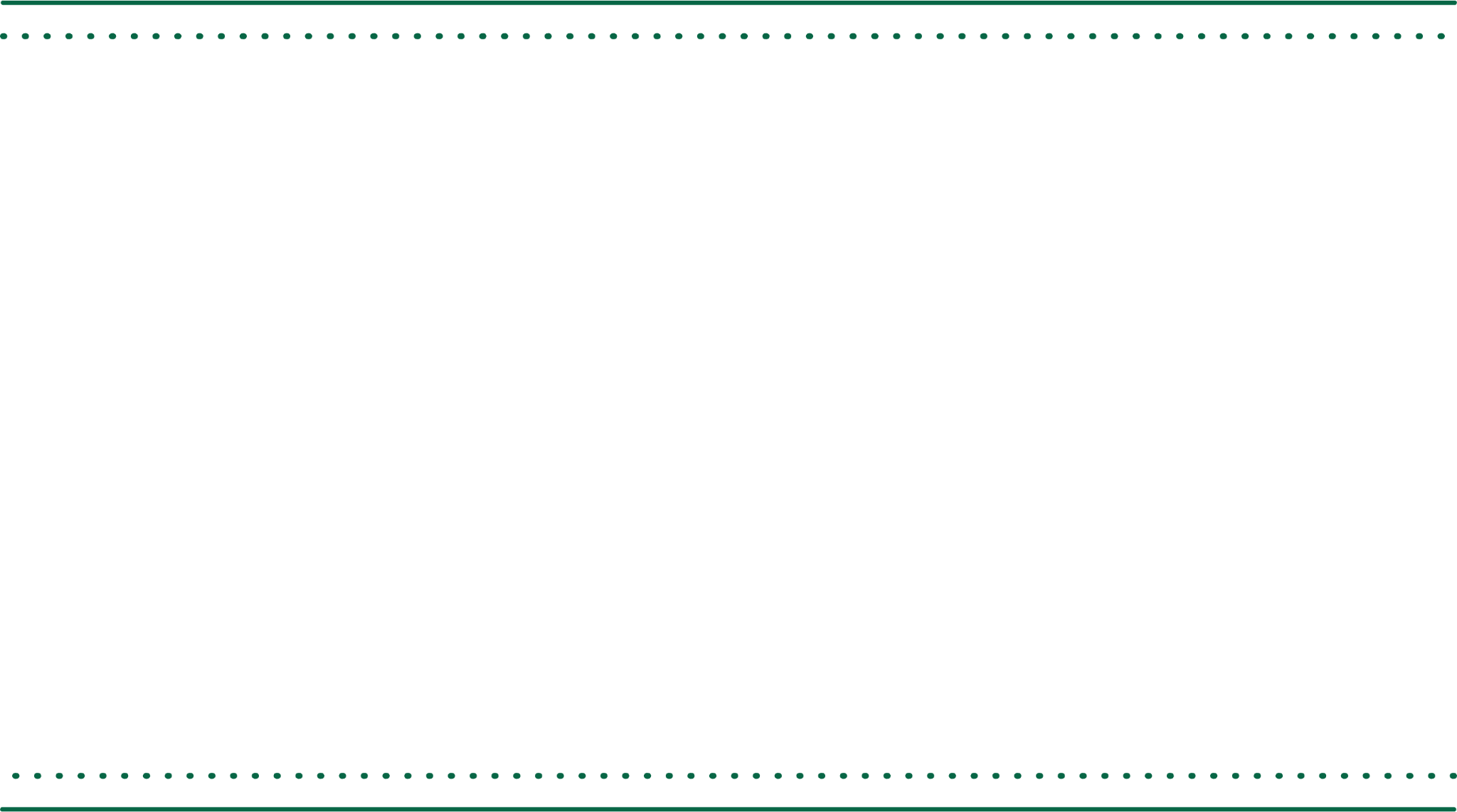 Important Key Points
Write a main idea here
Write a main idea here
Write a main idea here
Lorem ipsum dolor sit amet, consectetur adipiscing elit, sed do eiusmod tempor incididunt.
Lorem ipsum dolor sit amet, consectetur adipiscing elit, sed do eiusmod tempor incididunt.
Lorem ipsum dolor sit amet, consectetur adipiscing elit, sed do eiusmod tempor incididunt.
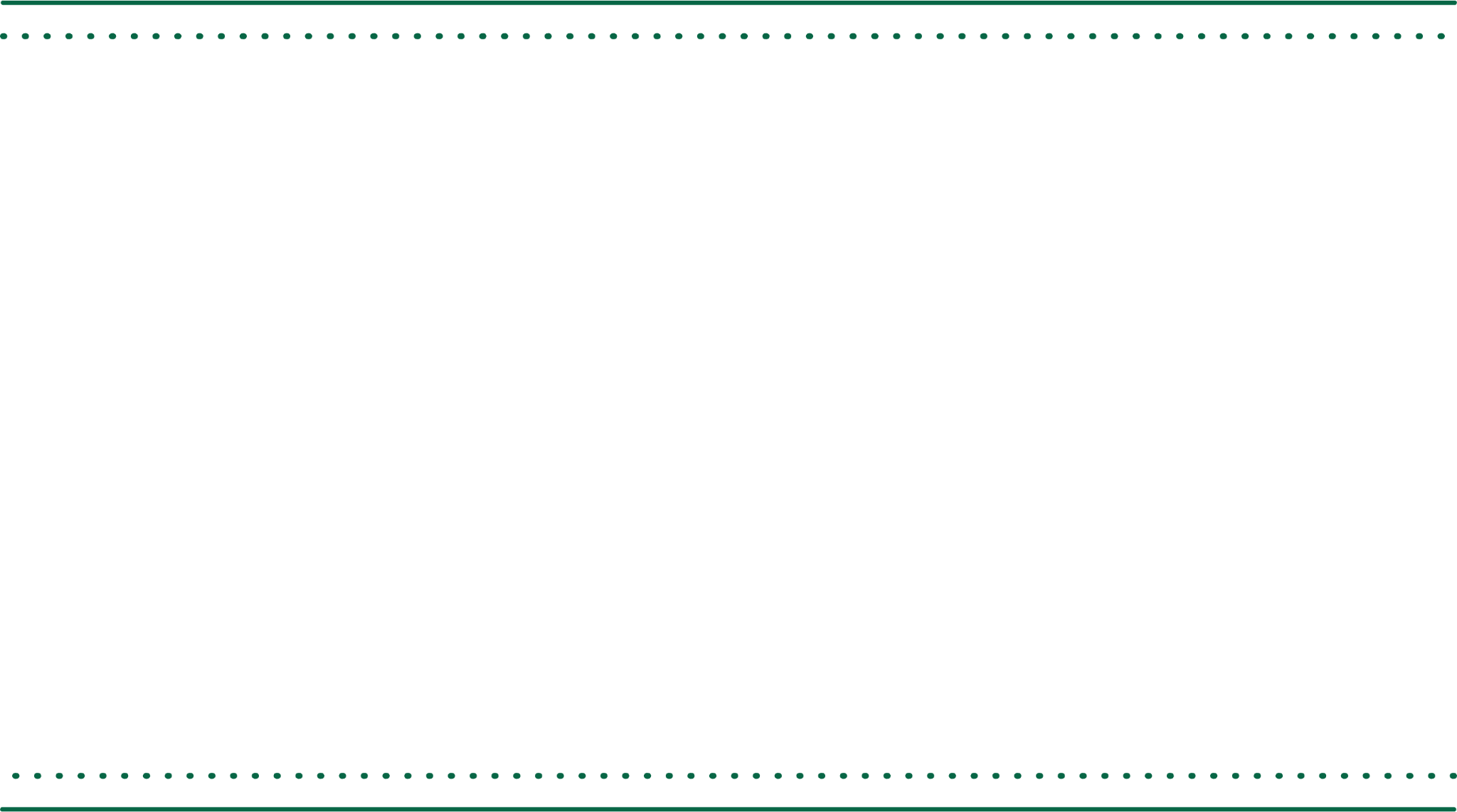 Important Charts
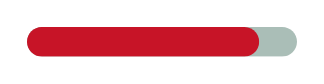 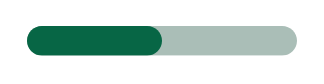 86%
50%
Lorem ipsum dolor sit amet, consectetur adipiscing elit.
Lorem ipsum dolor sit amet, consectetur adipiscing elit.
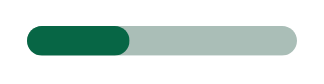 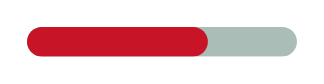 38%
67%
Lorem ipsum dolor sit amet, consectetur adipiscing elit.
Lorem ipsum dolor sit amet, consectetur adipiscing elit.
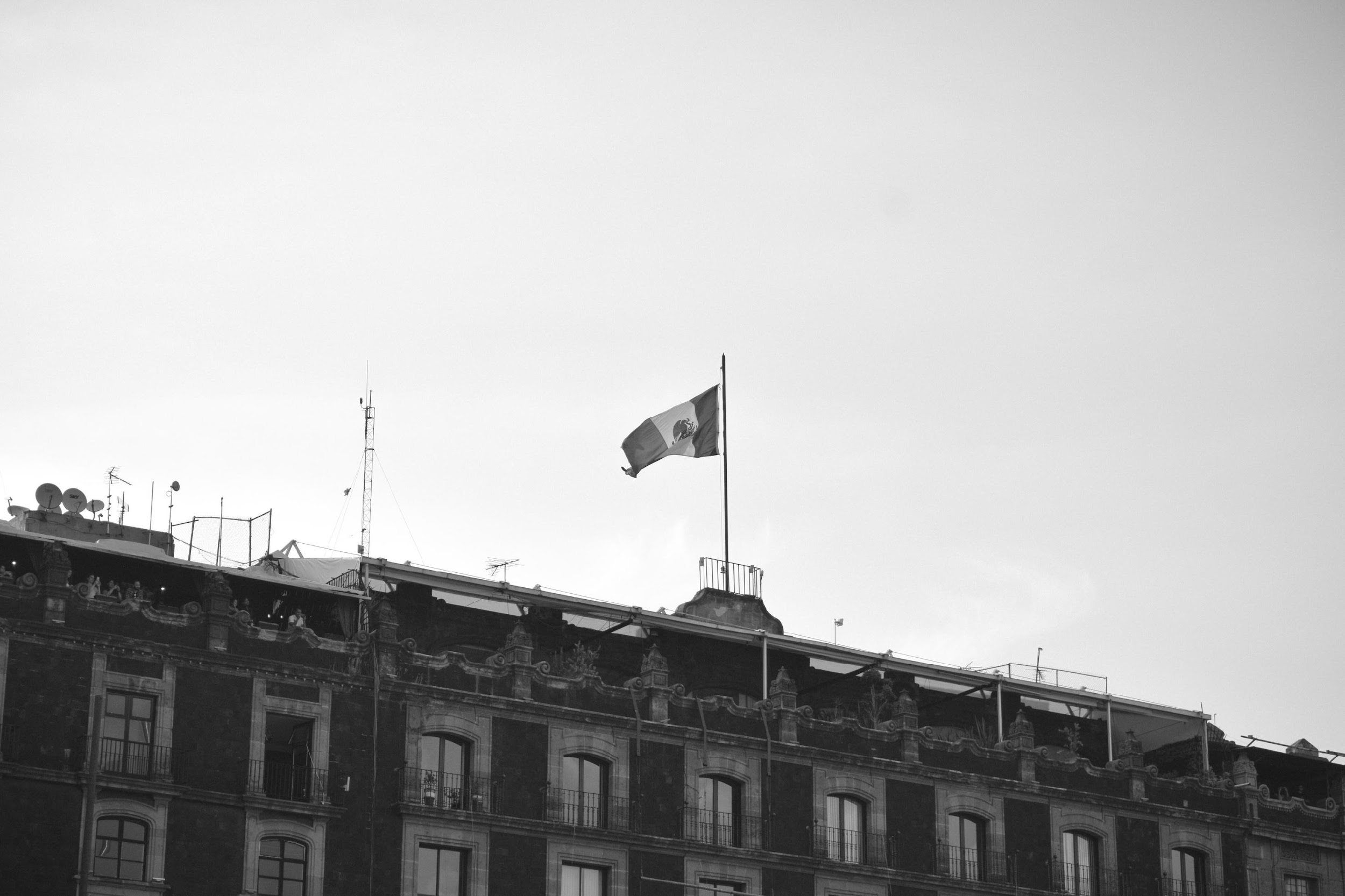 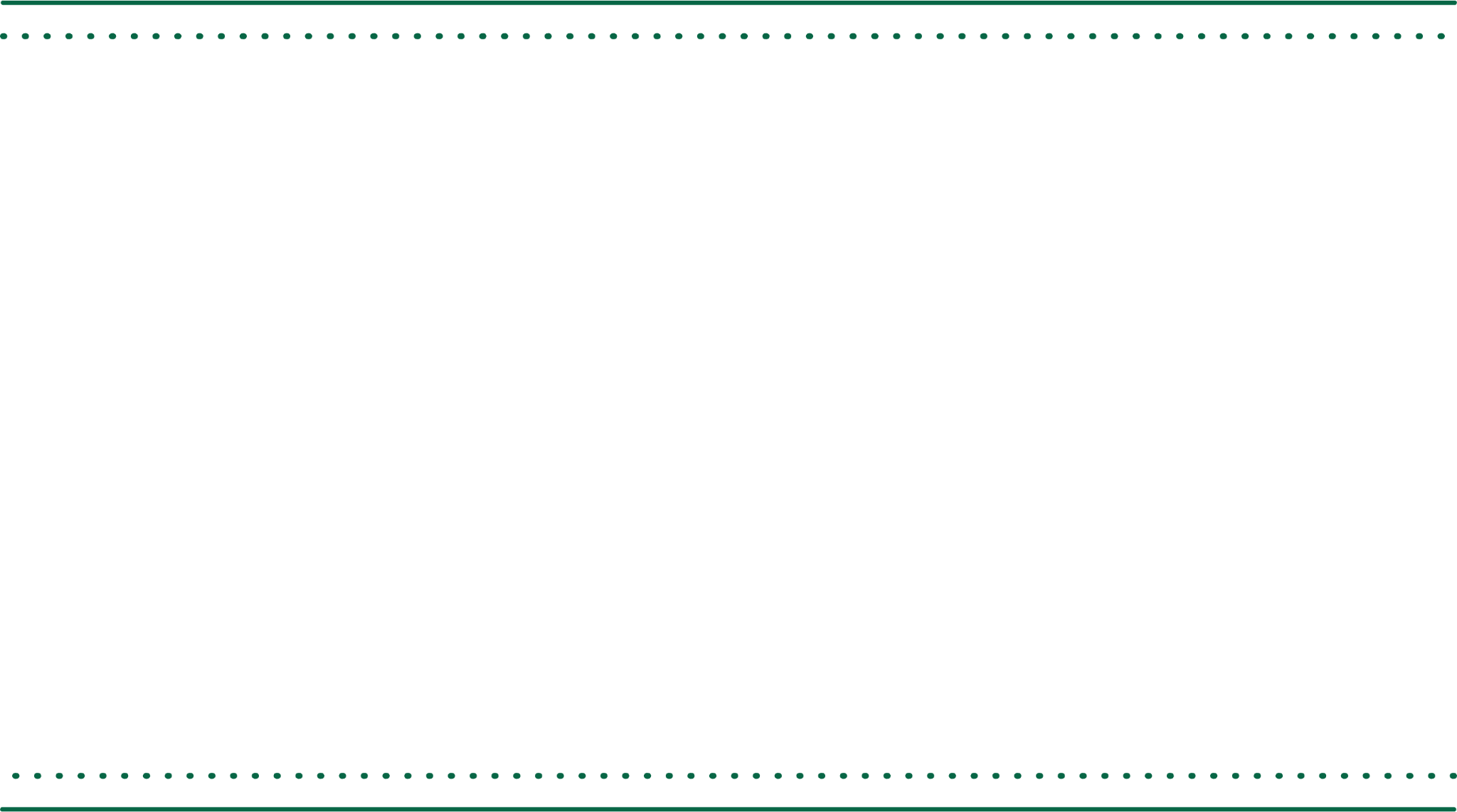 September 27, 1821
Mexico officially gained independence from Spain on this date. It marks the end of the war that started with Hidalgo's call to arms.
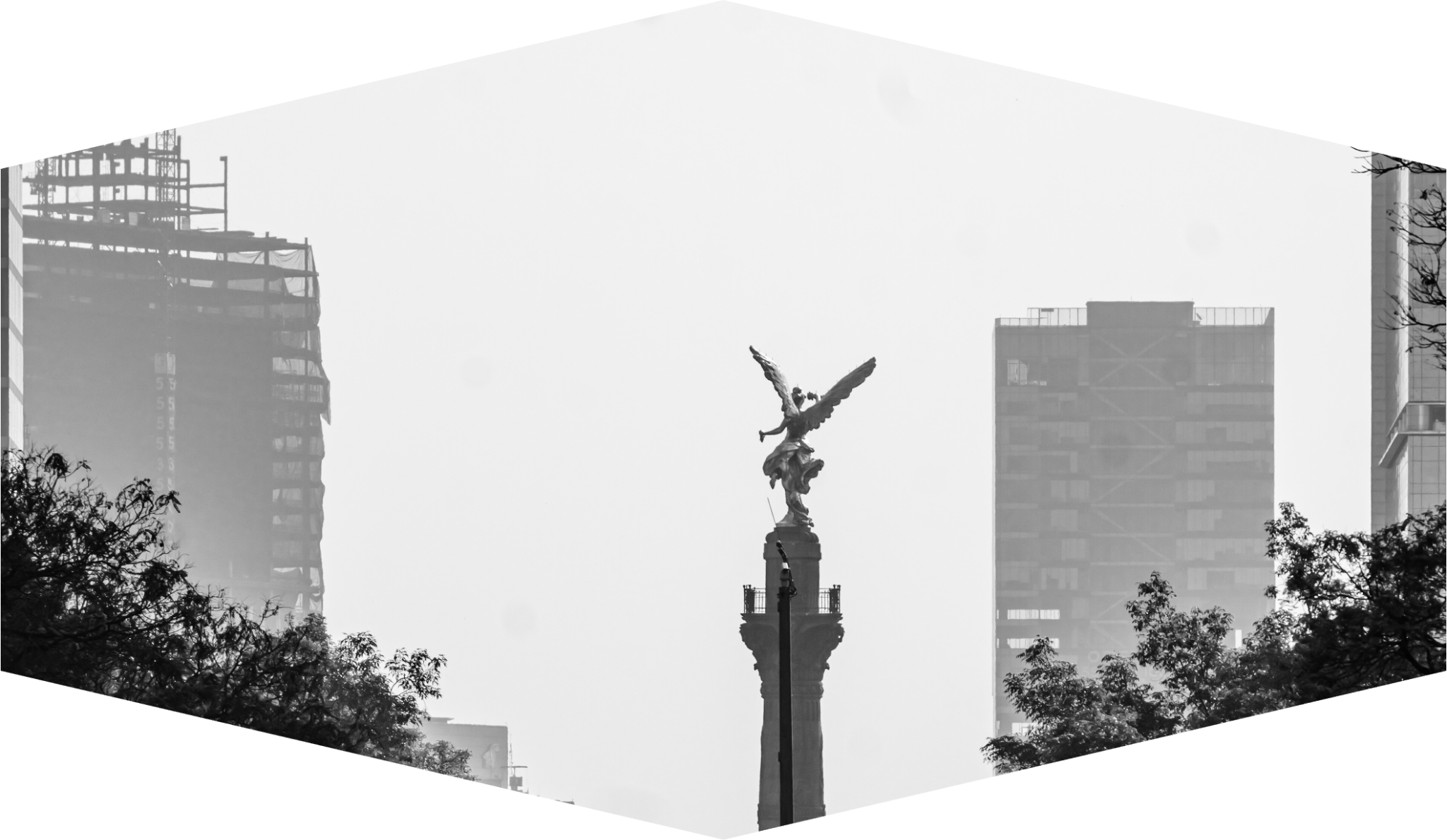 03
MODERN MEXICO
1810
1821
1521
1968
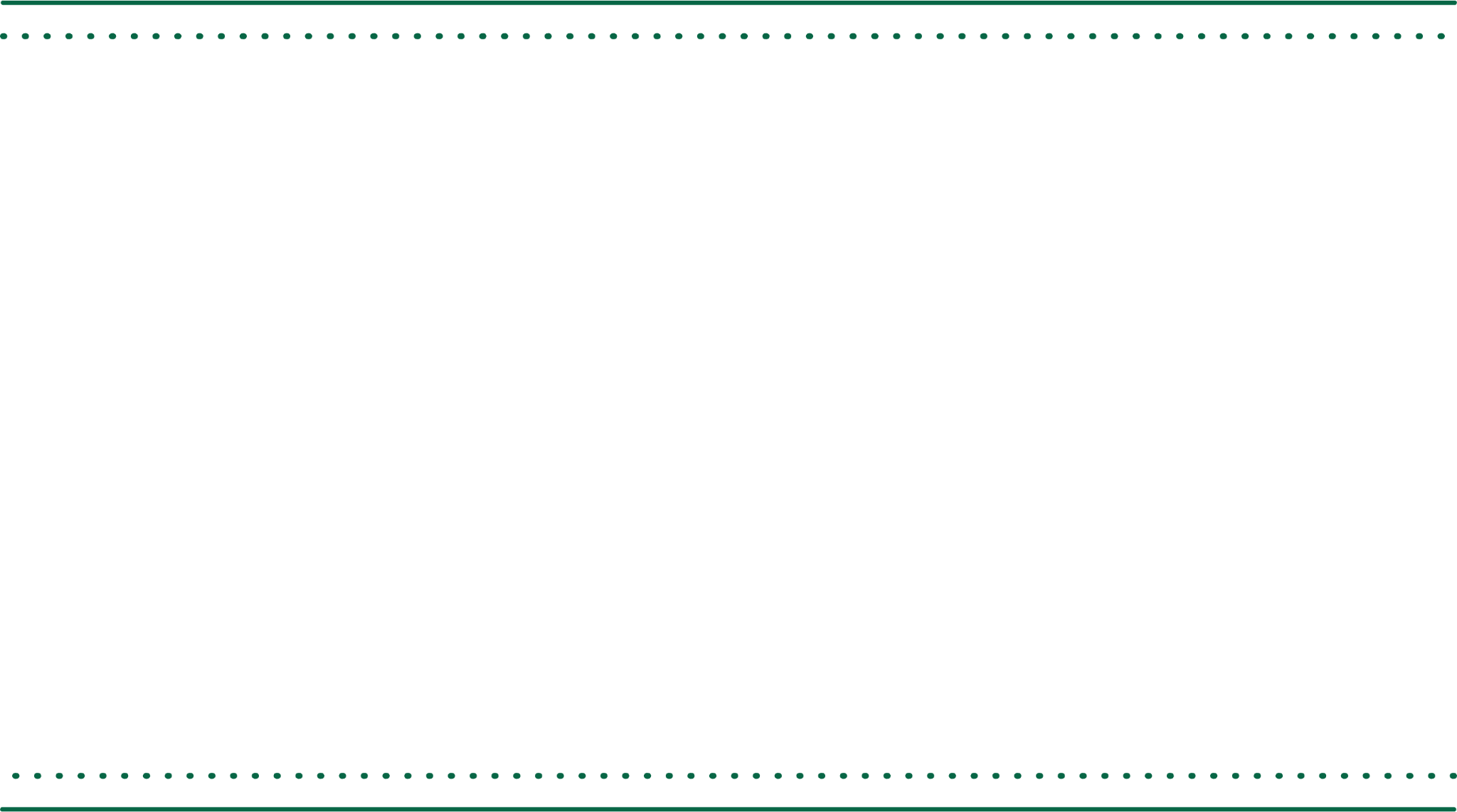 Write a main idea here
Write a main idea here
Write a main idea here
Write a main idea here
Important Timeline
Lorem ipsum dolor sit amet, consectetur adipiscing elit.
Lorem ipsum dolor sit amet, consectetur adipiscing elit.
Lorem ipsum dolor sit amet, consectetur adipiscing elit.
Lorem ipsum dolor sit amet, consectetur adipiscing elit.
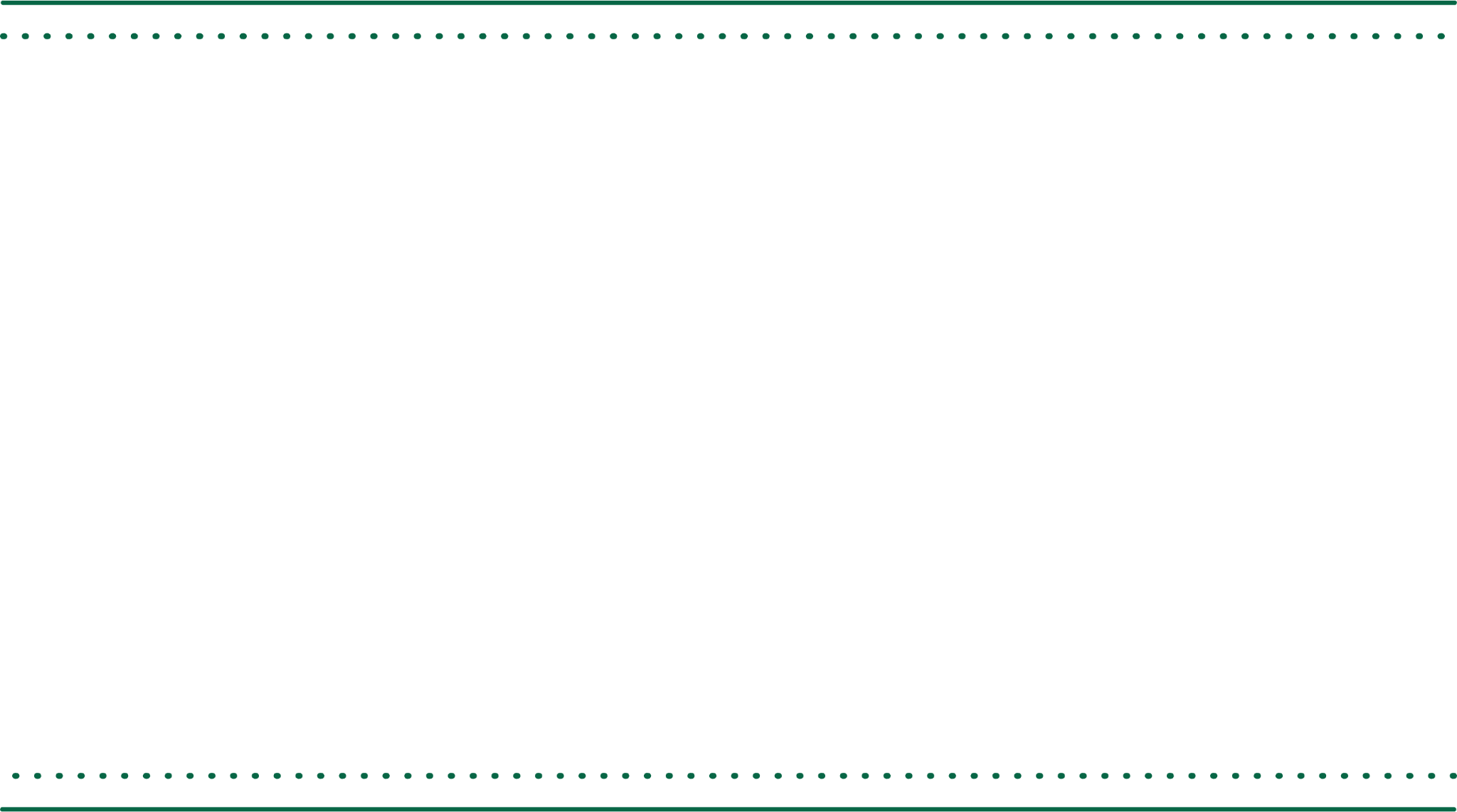 Write a main idea here
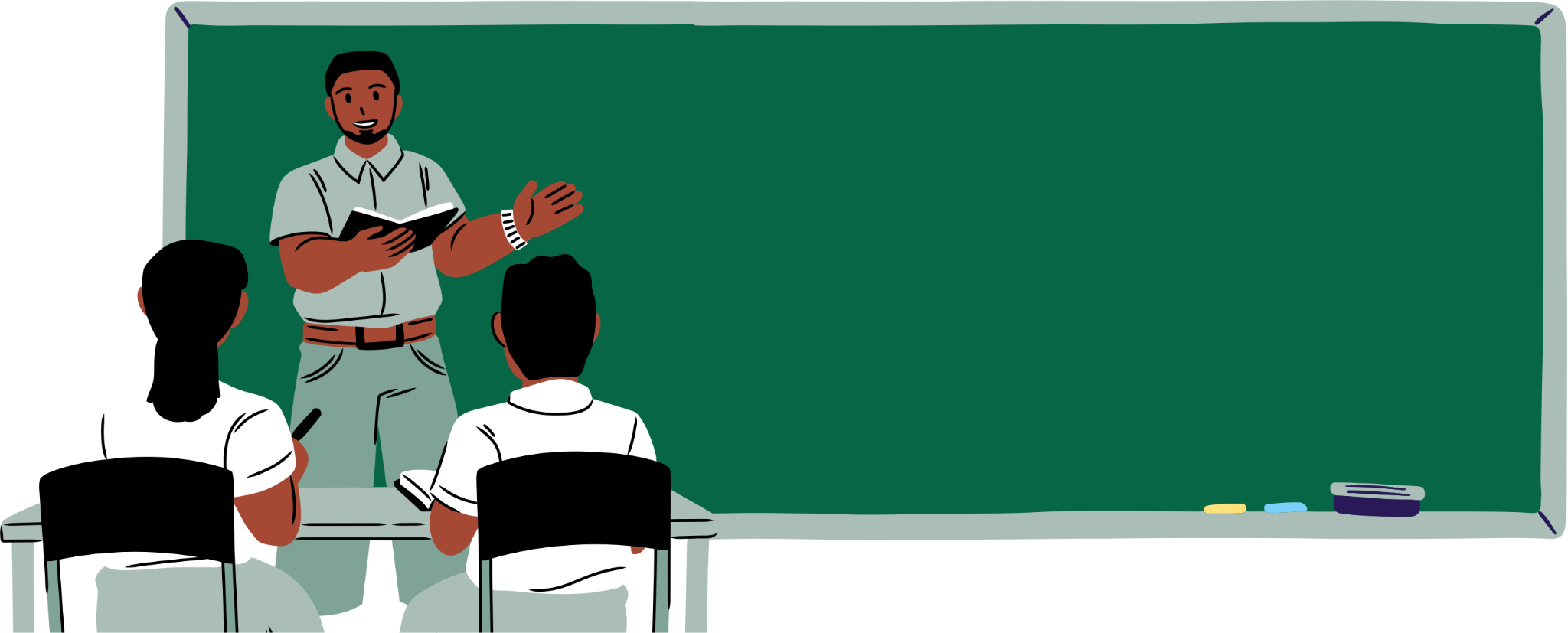 01
02
Lorem ipsum dolor sit amet, consectetur adipiscing elit.
Lorem ipsum dolor sit amet, consectetur adipiscing elit.
03
04
Lorem ipsum dolor sit amet, consectetur adipiscing elit.
Lorem ipsum dolor sit amet, consectetur adipiscing elit.
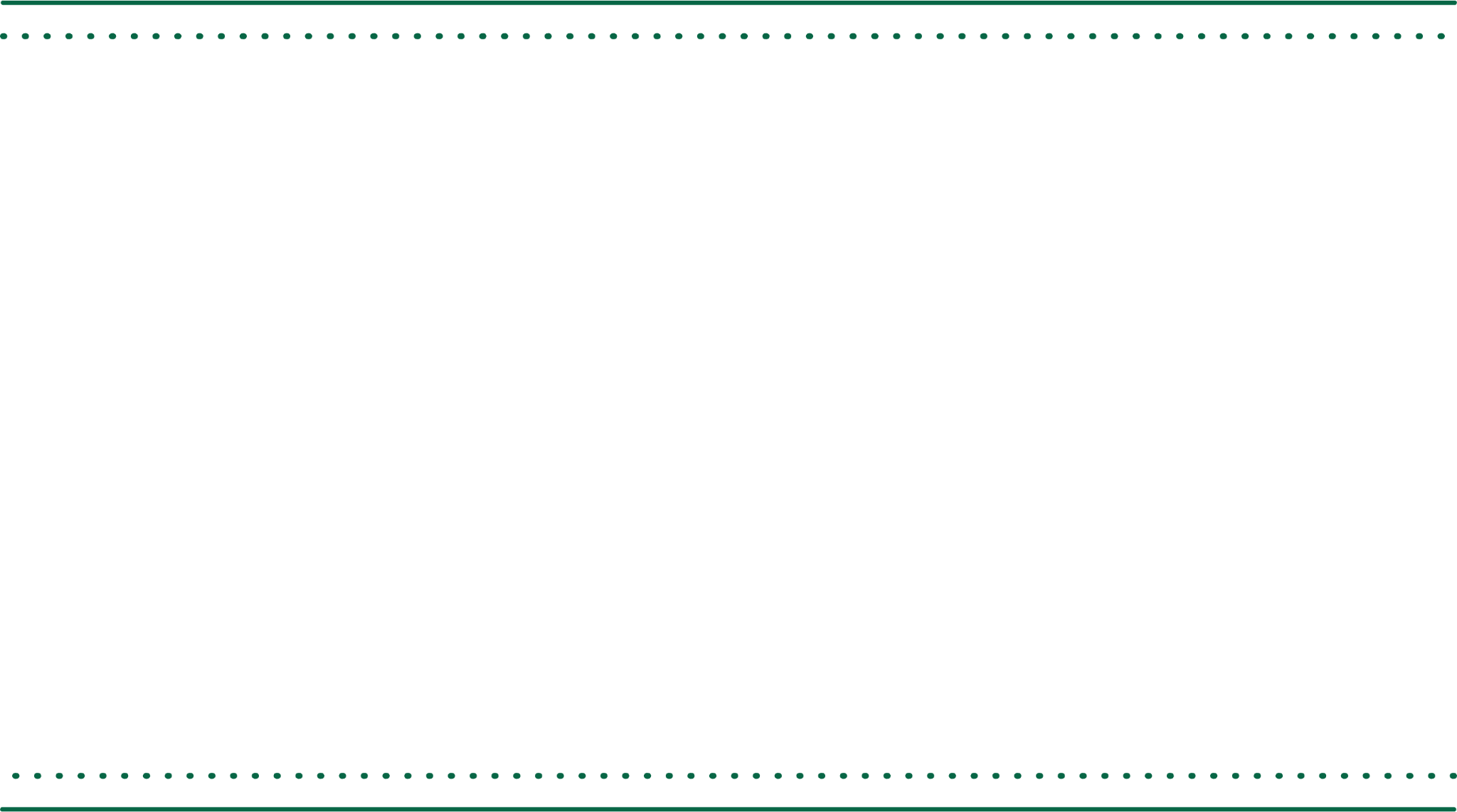 Insert a Bar Chart here
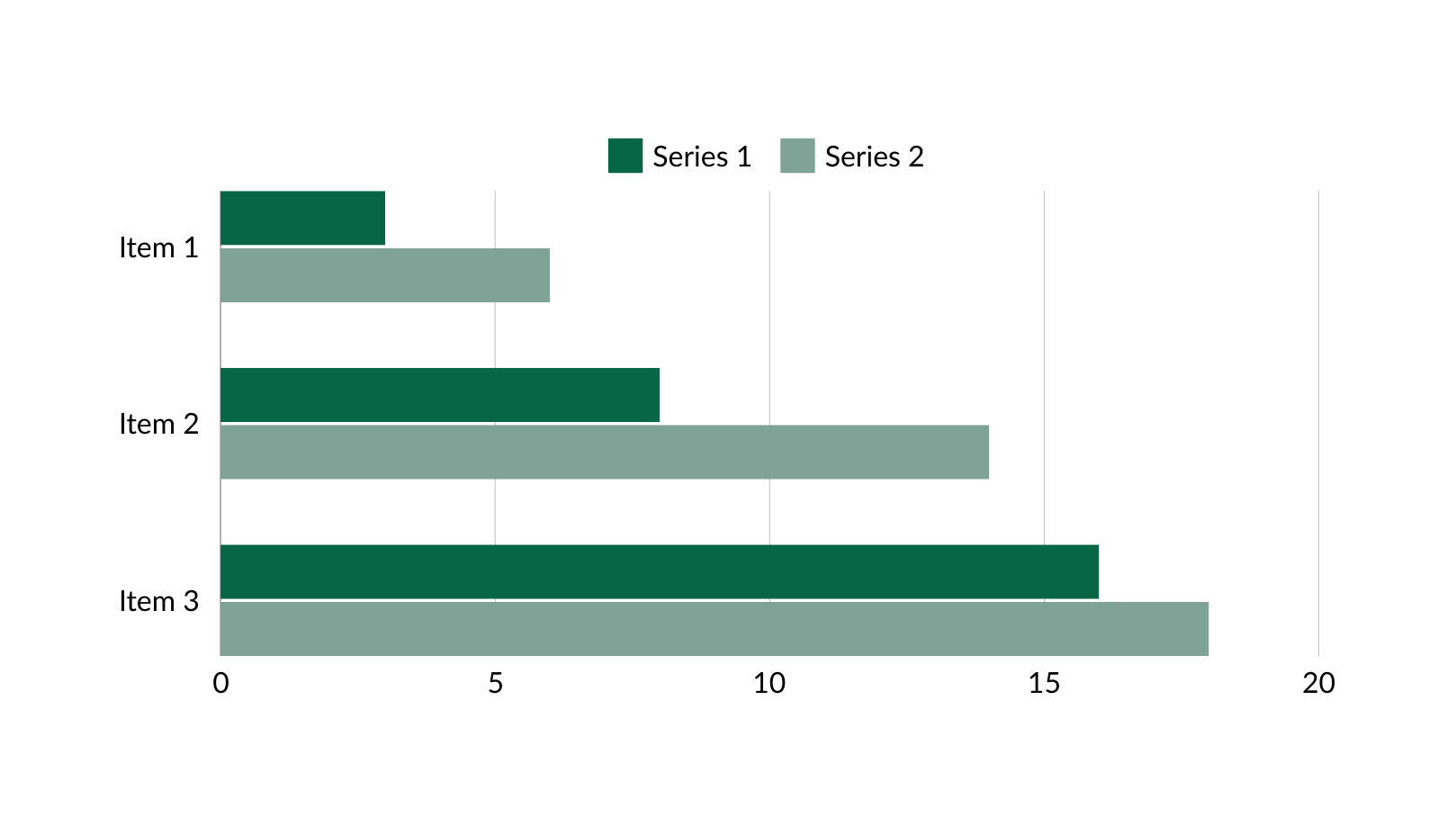 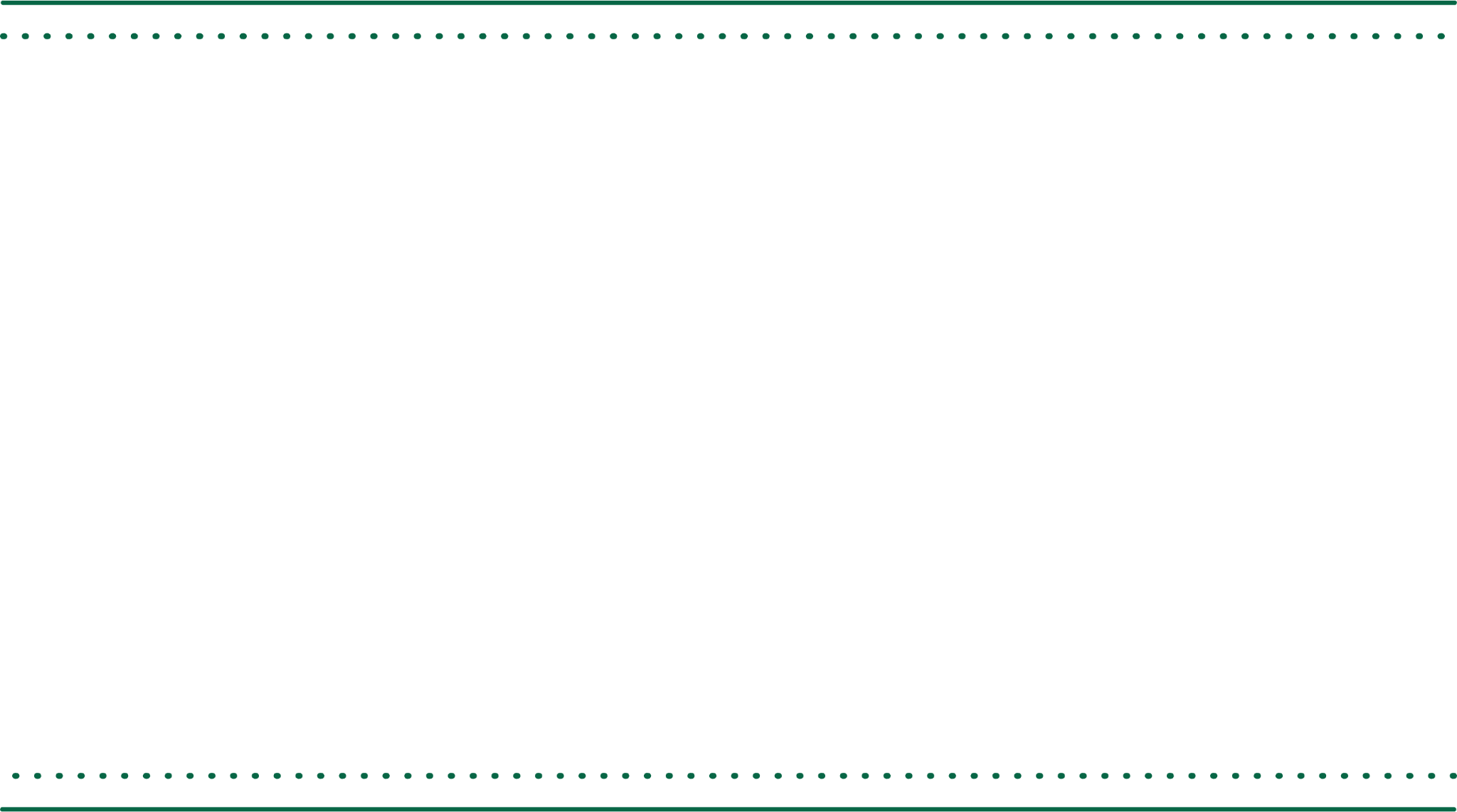 Thank you for learning about Mexico's history with us today!
Lorem ipsum dolor sit amet, consectetur adipiscing elit.
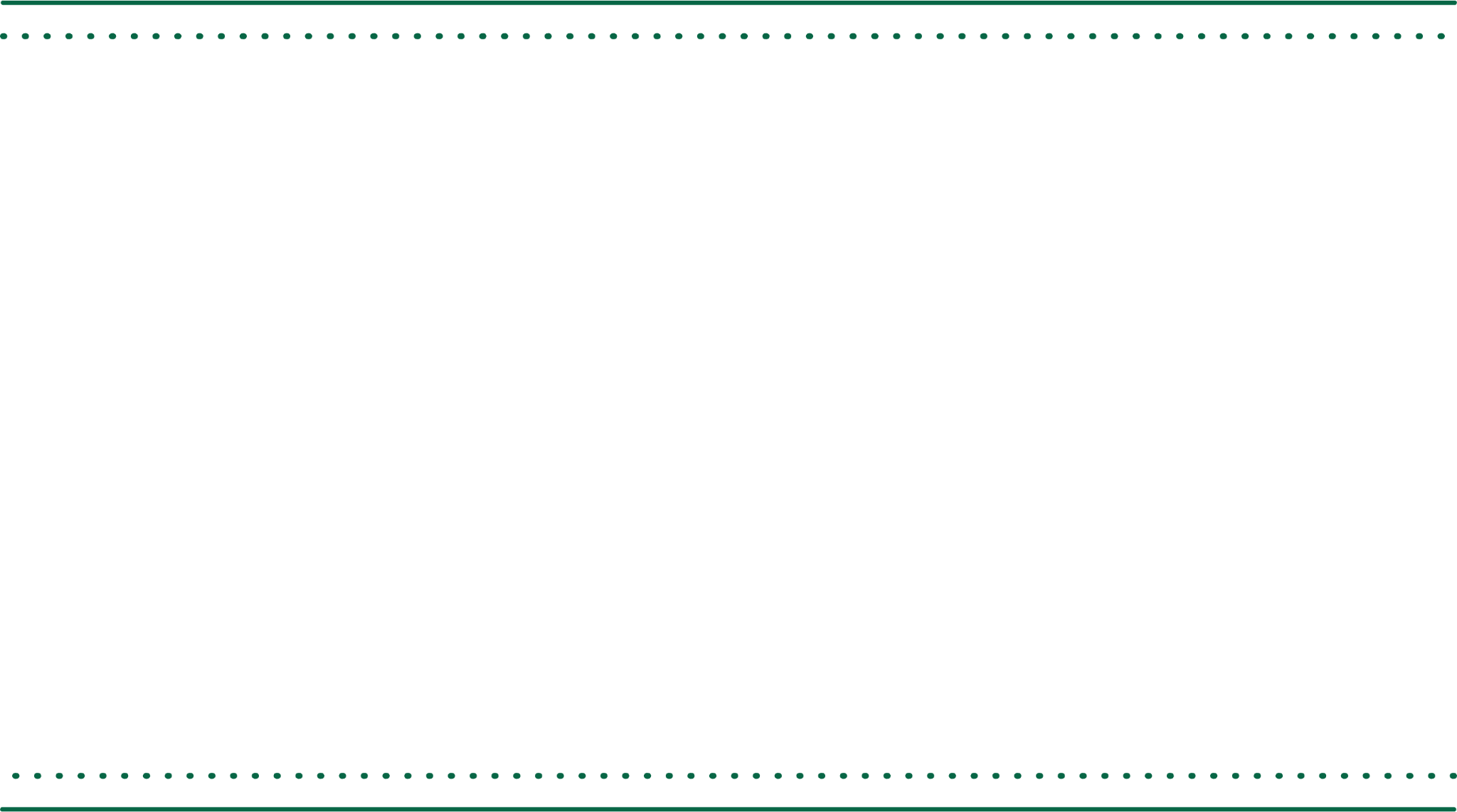 Resource Page
#076645
#C71427
#AABEB7
Use these design resources in your Canva Presentation.
This presentation template uses the following free fonts:
Titles :
Secular One
Headers :
Lato
Body Copy :
Lato
You can find these fonts online too.
COLORS
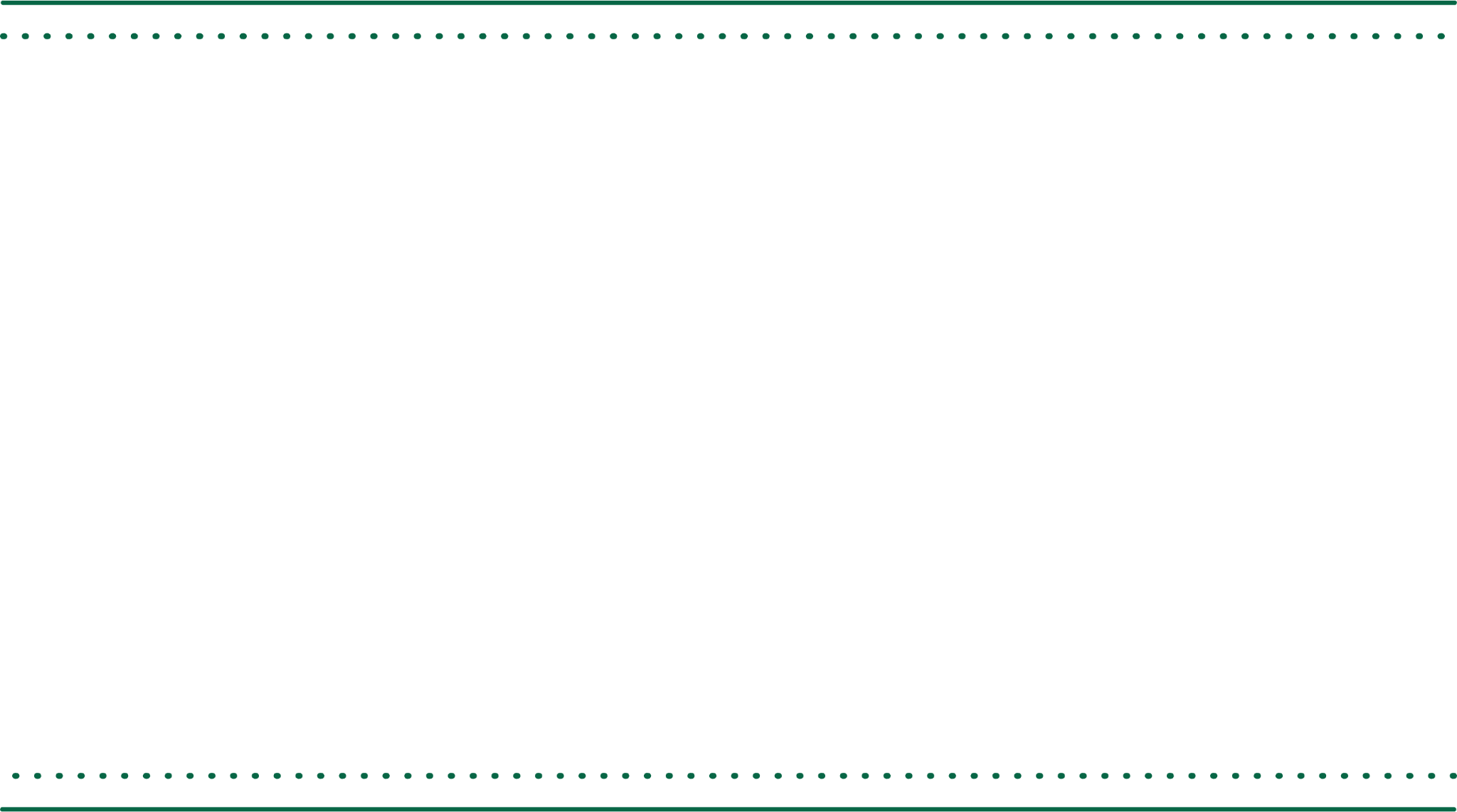 Credits
This presentation template is free for everyone to use thanks to the following:
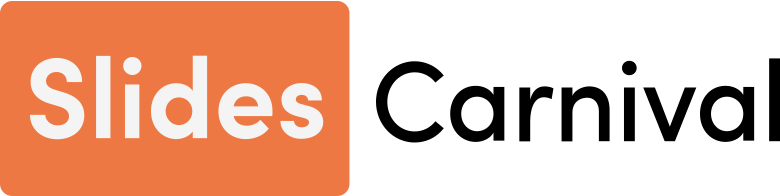 for the presentation template
PEXELS & PIXABAY
for the photos